1- تمهيد:
يسمح  نظام  المتابعة وتقييم الأداء بالمراقبة المستمرة لتسيير  أي مشروع.
من أدوات هذا النظام لوحة القيادة.
المؤشرات هي العنصر الأساسي فيها.
INDICATORS INDICATEURS
2- الهدف من استعمالها :
تسمح المؤشرات على الأقل ب: 
 قياس نتائج البرنامج.  
 قياس الآداء.
 الإنذار المسبق لوضعيات الحرجة. 
 إعداد مختلف القيم المرجعية (القاعدية،  المستهدفة، الحالية).
3- معايير اختيار المؤشرات
4-أنواعها
4-1  المؤشرات القاعدية
4-2 مؤشرات السياق
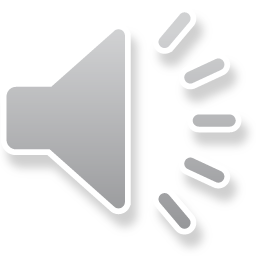 optionnel 4-3 المؤشرات الاختيارية
حسب المناخ الاجتماعي وخصائص كل مؤسسه يمكن للمسؤولين المحليين اضافه مؤشرات اختياريه يرونها مهمة ومتعلقة بسياق ووضعية مؤسستهم
هاته المؤشرات تأتي لتفصل او لتكمل مؤشرا قاعديا
 هاته المؤشرات تكون موضوع نقاش مع التنظيمات النقابية في اطار الحوار الاجتماعي
5- كيفية اعداد ها: